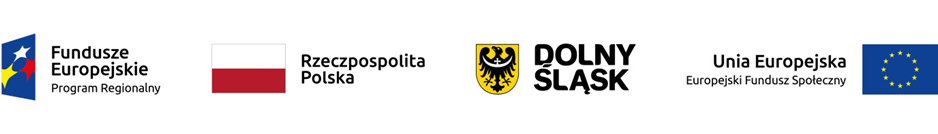 Rynek pracy
RPO WD 2014-2020
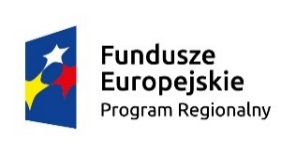 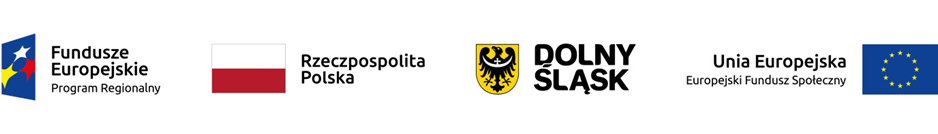 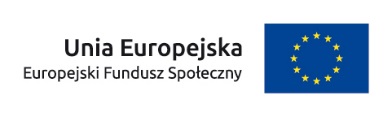 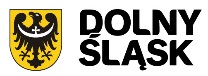 Konkurs nr RPDS.08.05.00-IP.02-02-376/19
Przeprowadzony w ramach:
  Regionalnego Programu Operacyjnego Województwa Dolnośląskiego 2014-2020

Oś priorytetowa 8 Rynek pracy
Działanie 8.5 Przystosowanie do zmian zachodzących w gospodarce w ramach działań outplacementowych



(na projekty na rzecz wsparcia procesów adaptacyjnych i modernizacyjnych w regionie poprzez wsparcie typu outplacement obejmujące kompleksowy zestaw działań dostosowanych do indywidualnych potrzeb uczestników projektu)
2
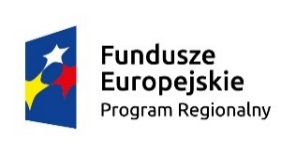 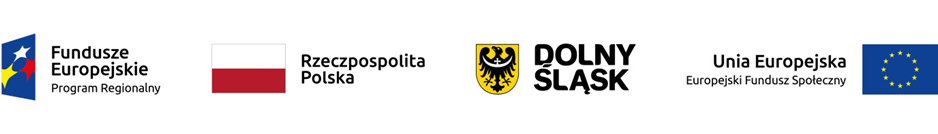 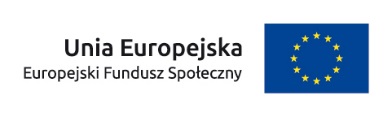 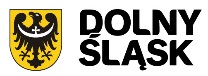 CZĘŚĆ I

Ogólne informacje dotyczące konkursu
3
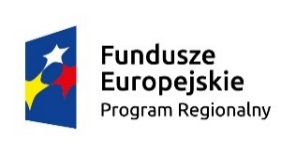 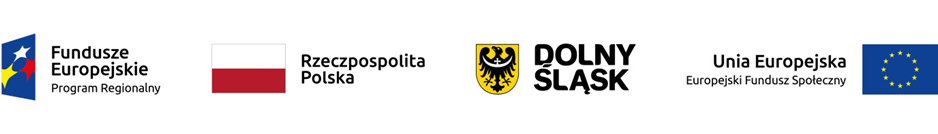 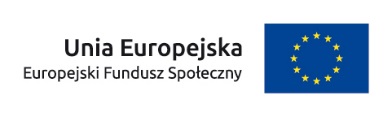 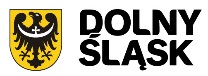 Konkurs ma charakter horyzontalny, tzn. nabór wniosków o dofinansowanie przeznaczony jest dla wszystkich Beneficjentów przewidzianych do aplikowania w Działaniu 8.5 – typ projektu A. 

Biorąc pod uwagę kryteria dostępu oraz specyfikę projektów outplacementowych IOK przewiduje, że w ramach konkursu dofinansowanie otrzyma tylko jeden projekt, w ramach którego Beneficjent będzie oferował kompleksowe wsparcie na obszarze całego województwa dolnośląskiego.
4
outplacement – zaplanowane, kompleksowe działania, mające na celu skuteczną organizację procesu zwolnień poprzez zaprojektowanie i udzielenie pomocy zwalnianym pracownikom w odnalezieniu się w nowej sytuacji życiowej, w tym przede wszystkim prowadzące do utrzymania lub podjęcia i utrzymania zatrudnienia, a także wsparcia osób odchodzących z rolnictwa
5
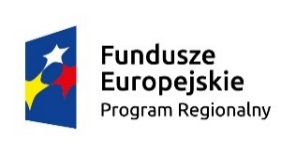 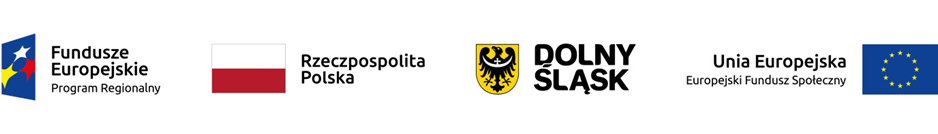 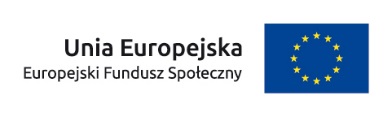 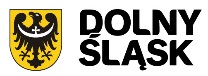 Alokacja środków europejskich przeznaczona na konkurs wynosi
    2 500 000 EUR¹, tj. 10 803 000 PLN
	

	Mając na uwadze fakt, iż alokacja w ramach Programu określona jest w Euro, dla prawidłowego określenia ww. limitu dostępnej alokacji w walucie polskiej  na poziomie Osi priorytetowej/Działania, IOK zastrzega możliwość zmiany kwoty przeznaczonej na dofinansowanie projektów w wyniku zmiany kursu walutowego.
	
Maksymalny dopuszczalny poziom dofinansowania UE wydatków kwalifikowalnych na poziomie projektu wynosi 85%.
Maksymalny poziom dofinansowania całkowitego wydatków kwalifikowalnych na poziomie projektu (środki UE i budżetu państwa) wynosi 95%. 
Minimalny udział wkładu własnego Beneficjenta w ramach konkursu wynosi 5% wydatków kwalifikowalnych projektu.
Minimalna wartość projektu: 1 000 000 PLN.

	


	¹Alokacja przeliczona po kursie Europejskiego Banku Centralnego (EBC) obowiązującym w dniu 28.11.2019 r. (1 euro = 4,3212 PLN). Kurs jest publikowany na stronie internetowej: http://ec.europa.eu/budget/contracts_grants/info_contracts/inforeuro/index_en.cfm
6
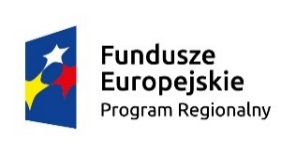 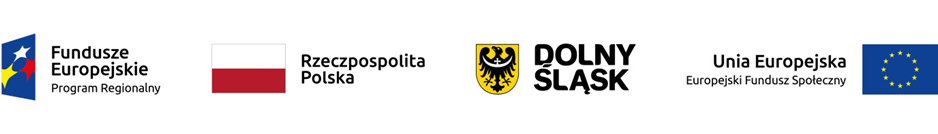 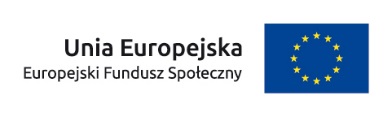 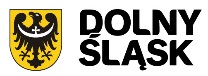 Wymagania konkursowe
7
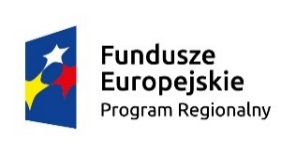 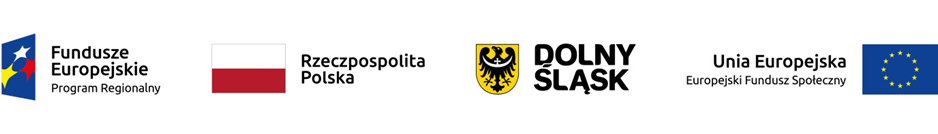 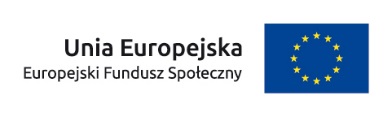 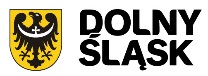 Kto może składać wnioski?

W ramach konkursu o dofinansowanie realizacji projektu mogą ubiegać się następujące  podmioty wyszczególnione w SZOOP RPO WD, tj. 


spółki jawne, partnerskie, komandytowe, akcyjne, z ograniczoną odpowiedzialnością; 
spółki cywilne prowadzące działalność w oparciu o umowę zawartą na podstawie Kodeksu cywilnego, 
osoby fizyczne prowadzące działalność gospodarczą, 
jednostki samorządu terytorialnego w tym samorządowe jednostki organizacyjne, 
spółdzielnie, 
uczelnie, 
samodzielne publiczne zakłady opieki zdrowotnej, 
niepubliczne zakłady opieki zdrowotnej, 
organizacje pozarządowe,
związki zawodowe, 
organizacje pracodawców, 
samorząd gospodarczy i zawodowy, 
wspólnoty mieszkaniowe, 
szkoły, 
placówki systemu oświaty, 
inne jednostki organizacyjne systemu oświaty.
8
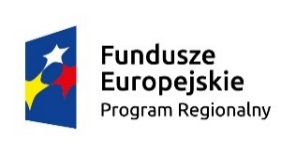 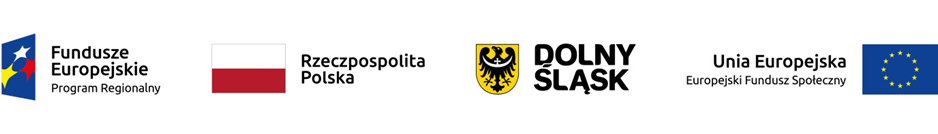 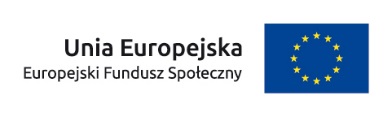 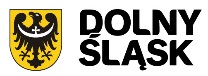 GRUPA DOCELOWA/OSTATECZNI ODBIORCY WSPARCIA
Zgodnie z SZOOP RPO WD grupa docelowa/ostateczni odbiorcy wsparcia to:

pracodawcy przedsiębiorstw przechodzących procesy restrukturyzacyjne oraz ich pracownicy w zakresie programów outplacementowych, przewidziani do zwolnienia lub zagrożeni zwolnieniem w zakresie programów outplacementowych,

osoby zwolnione z zakładu pracy z przyczyn niedotyczących pracownika,

osoby odchodzące z rolnictwa zamierzające podjąć zatrudnienie poza rolnictwem.

Zgodnie z zapisami RPO WD 2014-2020 wsparcie rozwojowe dla przedsiębiorstw nie jest udzielane dużym przedsiębiorstwom. Wsparcie rozwojowe na rzecz MŚP (w tym właścicieli przedsiębiorstw) będzie udzielane na zasadach podejścia popytowego w ramach Działania 8.6.
9
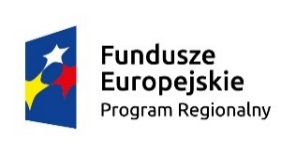 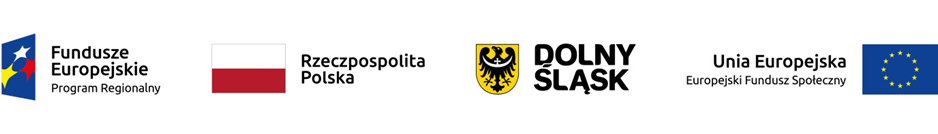 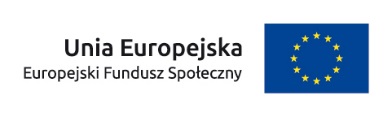 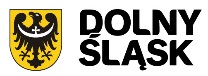 Wymagania konkursowe
10
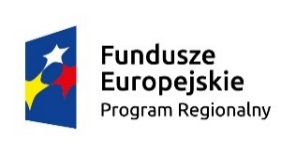 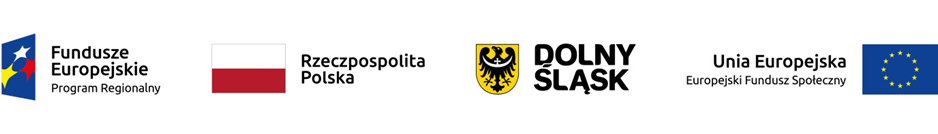 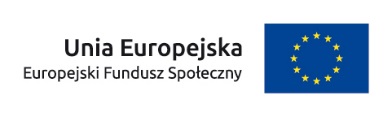 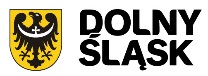 WKŁAD WŁASNY
	
Minimalny udział wkładu własnego Beneficjenta w ramach konkursu wynosi 5% wydatków kwalifikowalnych projektu. Spełnienie wymogu jest weryfikowane przez IOK poprzez pomnożenie wartości projektu przez wymagany współczynnik procentowy i zaokrąglenie do pełnych groszy w górę.

Uzasadnienie dla przewidzianego w projekcie wkładu własnego, w tym informacja o wkładzie rzeczowym i wszelkich opłatach pobieranych od uczestników projektu powinno być ściśle powiązane z opisem we wniosku i szczegółowym budżetem projektu.
11
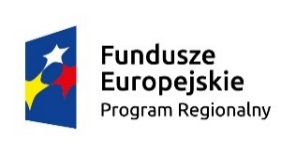 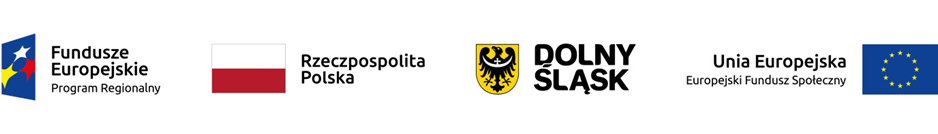 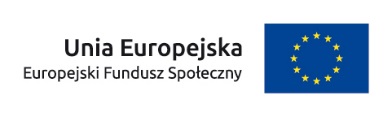 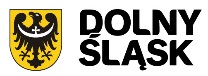 OKRES REALIZACJI PROJEKTU

IOK nie określa maksymalnego okresu realizacji projektu, ani obligatoryjnego terminu, w którym musi rozpocząć się realizacja projektu, jednak mając na uwadze sprawną realizację zaleca się, aby realizacja projektu rozpoczynała się nie wcześniej niż w II kwartale 2021 r. i kończyła się najpóźniej w II kwartale 2023 r. Końcowy wniosek o płatność należy złożyć w terminie do 30 dni od daty zakończenia realizacji projektu, wskazanej w umowie o dofinansowanie projektu. Końcem okresu kwalifikowalności wydatków w ramach okresu programowania 2014-2020 jest 31.12.2023 r.
12
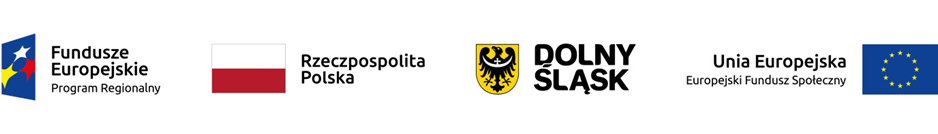 PRZEDMIOT KONKURSU
Konkurs dotyczy naboru projektów składanych w ramach typu projektów 8.5.A., tj. projektów na rzecz wsparcia procesów adaptacyjnych i modernizacyjnych w regionie poprzez wsparcie typu outplacement obejmujące kompleksowy zestaw działań dostosowanych do indywidualnych potrzeb uczestników projektu, w szczególności:
doradztwo zawodowe połączone z przygotowaniem Indywidualnego Planu Działania jako obowiązkowy element wsparcia;
poradnictwo psychologiczne;
pośrednictwo pracy;
szkolenia, kursy, studia podyplomowe;
staże;
subsydiowanie zatrudnienia;
sfinansowanie kosztów dojazdu lub dodatek relokacyjny;
wsparcie finansowe na rozpoczęcie własnej działalności gospodarczej, w formie bezzwrotnej, które może być uzupełnione o wsparcie pomostowe w postaci pomocy finansowej.
13
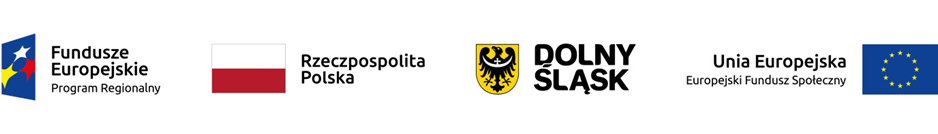 PRZEDMIOT KONKURSU
Ze wsparcia w ramach działania wyłączone jest finansowanie seminariów i konferencji.
Wsparcie w postaci subsydiowanego zatrudnienia jest realizowane wyłącznie przez powiatowe urzędy pracy.
Obligatoryjnym elementem outplacementu jest doradztwo zawodowe połączone z przygotowaniem Indywidualnego Planu Działania. Inne formy wsparcia dobierane są indywidualnie w zależności od potrzeb konkretnego uczestnika projektu, z zastrzeżeniem, że obligatoryjnym elementem wsparcia są szkolenia zawodowe. 
Stypendium szkoleniowe i stażowe wynosi 120 % zasiłku, o którym mowa w art. 72 ust. 1 pkt 1 ustawy o promocji zatrudnienia i instytucjach rynku pracy pod warunkiem, że liczba godzin szkolenia wynosi nie mniej niż 150 godzin miesięcznie.
Beneficjent może sfinansować w ramach projektu uczestnikowi projektu do 100% kosztów studiów podyplomowych, nie więcej jednak niż 300% przeciętnego wynagrodzenia.
14
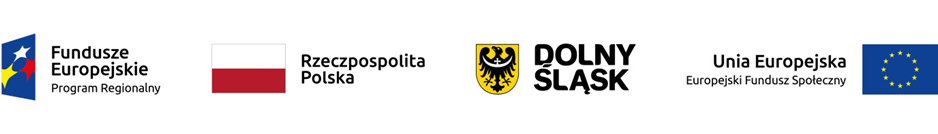 PRZEDMIOT KONKURSU
Obowiązująca kwota stawki jednostkowej na samozatrudnienie wynosi 23 050 PLN.
Podczas  kontroli, nie są weryfikowane dokumenty księgowe oraz zgodność wysokości poniesionych wydatków z szacunkowym budżetem z biznesplanu. Przedmiotem kontroli jest ustalenie, czy dotowana działalność gospodarcza jest rzeczywiście prowadzona. W tym celu kontrola odbywa się w miejscu prowadzenia działalności gospodarczej lub w oparciu o dokumenty dotyczące prowadzonej działalności (w zależności od charakteru prowadzonej działalności). Sprawdzeniu podlega np. czy jest prowadzona księgowość przedsięwzięcia (np. księga przychodów i rozchodów), czy są odprowadzane składki do ZUS, czy są dokonywane rozliczenia z Urzędem Skarbowym.
Wsparcie finansowe bezzwrotne na rozpoczęcie własnej działalności gospodarczej może być uzupełnione w ramach projektu o wsparcie pomostowe w postaci pomocy finansowej wypłacanej miesięcznie w kwocie nie większej niż równowartość minimalnego wynagrodzenia za pracę, o którym mowa w przepisach o minimalnym wynagrodzeniu za pracę, obowiązującego na dzień przyznania wsparcia bezzwrotnego przez okres od 6 do 12 miesięcy od dnia rozpoczęcia prowadzenia działalności gospodarczej.
15
Minimalny standard usług i katalog stawek 
Formy wsparcia zostały opisane w Minimalnym standardzie usług i katalogu stawek – załącznik nr 5 do Regulaminu konkursu.
Załącznik określa m.in. najczęściej występujące koszty w projektach finansowanych z EFS w ramach programu regionalnego.
Katalog ten jest obowiązkowym narzędziem oceny racjonalności i efektywności kosztów.
16
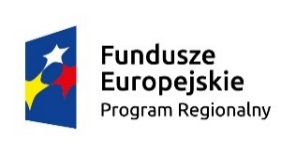 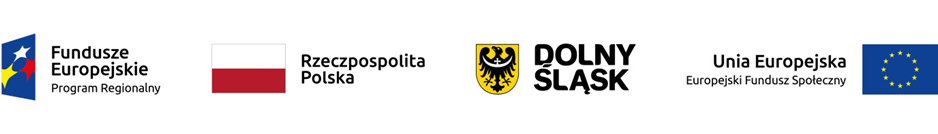 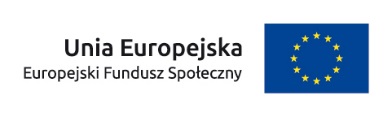 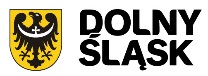 OCENA WNIOSKU O DOFINANSOWANIE

Ocena projektów w ramach konkursu składa się z następujących etapów: 
ocena formalna – etap obligatoryjny, przeprowadzany w ramach Komisji Oceny Projektów (KOP) obejmuje:
weryfikację wymogów formalnych, o których mowa w Rozdziale IV Podrozdziale 3 Regulaminu Konkursu oraz
ocenę spełniania kryteriów formalnych (specyficznych dla naboru i wspólnych dla wszystkich naborów konkursowych) i kryteriów dostępu, polegającą na przypisaniu im wartości logicznych „tak”, „nie” albo stwierdzeniu,  że kryterium nie dotyczy danego projektu. 
      Ocena spełniania danego kryterium jest dokonywana przez jedną osobę.  Wszystkie projekty ocenione pozytywnie pod względem formalnym rejestrowane są w aplikacji głównej Centralnego systemu teleinformatycznego (SL2014);
ocena merytoryczna - etap obligatoryjny, przeprowadzany w ramach KOP. Obejmuje sprawdzenie projektu pod kątem spełniania właściwych kryteriów, zgodnie z zasadami określonymi przez właściwą instytucję w Regulaminie konkursu. Oceny na tym etapie dokonuje 2 członków KOP. W ramach tego etapu weryfikowane są kryteria horyzontalne, merytoryczne (specyficzne dla naboru i wspólne dla wszystkich naborów konkursowych) i premiujące;
negocjacje – proces uzyskiwania informacji i wyjaśnień od Wnioskodawców, korygowania projektu w oparciu o uwagi dotyczące spełniania kryteriów wyboru projektów, zakończony weryfikacją projektu pod względem spełnienia zerojedynkowego kryterium wyboru projektów w zakresie spełnienia warunków postawionych przez oceniających lub przewodniczącego KOP.
17
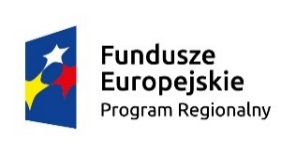 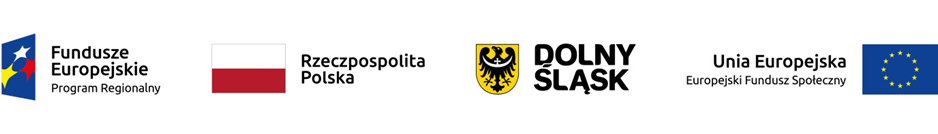 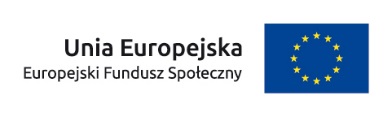 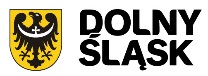 KRYTERIA FORMALNE
W ramach konkursu mamy 11 kryteriów formalnych (8 wspólnych dla wszystkich naborów i 3 specyficzne)

Część z nich jest weryfikowana na podstawie oświadczeń wpisanych na stałe w części wniosku Oświadczenia
Przesłanie elektronicznej wersji  wniosku do instytucji organizującej konkurs w ramach naboru w systemie SOWA EFS RPDS oznacza równocześnie złożenie wszystkich zawartych we wniosku oświadczeń.
18
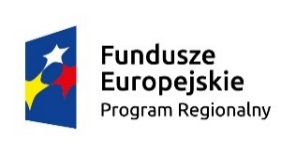 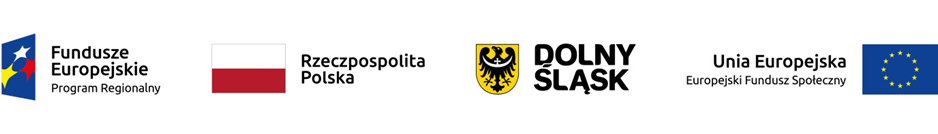 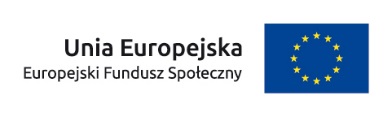 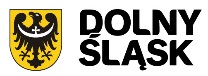 KRYTERIA FORMALNE(nieweryfikowane na podstawie oświadczeń)
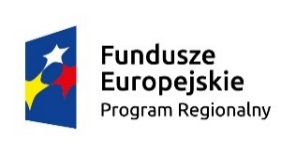 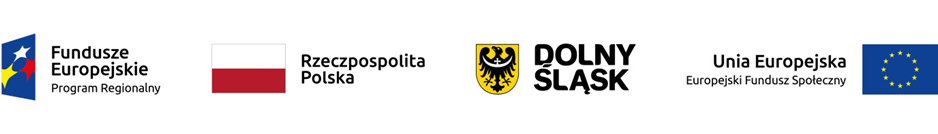 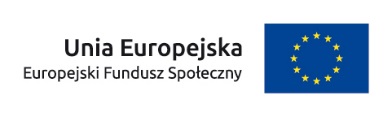 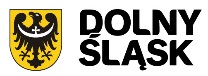 KRYTERIA FORMALNE(nieweryfikowane na podstawie oświadczeń)
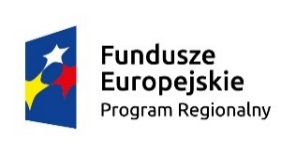 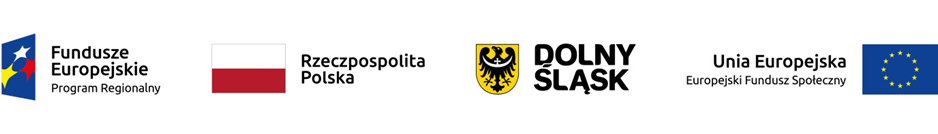 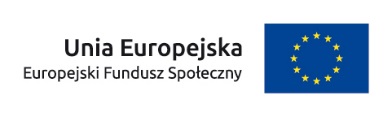 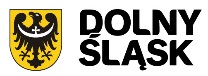 KRYTERIA FORMALNE(nieweryfikowane na podstawie oświadczeń)
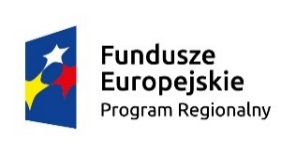 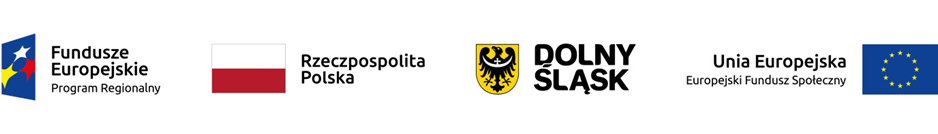 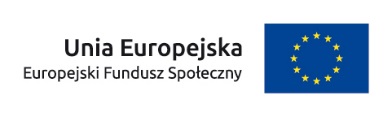 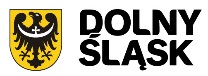 KRYTERIA FORMALNE(nieweryfikowane na podstawie oświadczeń)
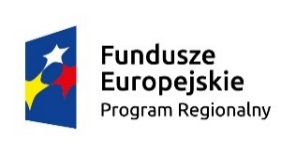 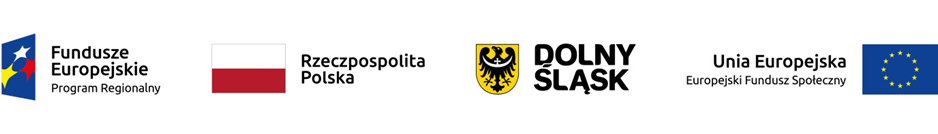 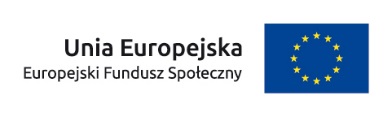 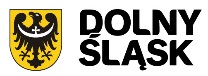 KRYTERIA FORMALNE(nieweryfikowane na podstawie oświadczeń)
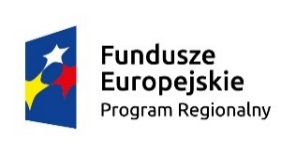 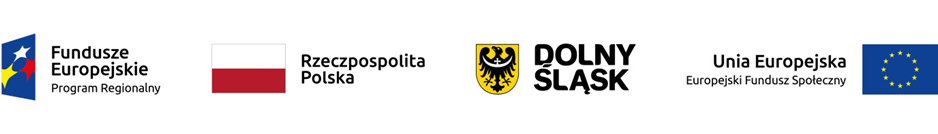 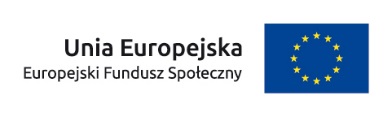 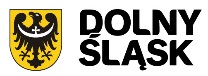 KRYTERIA FORMALNE(nieweryfikowane na podstawie oświadczeń)
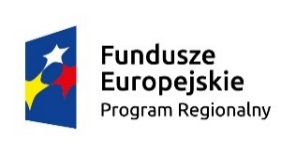 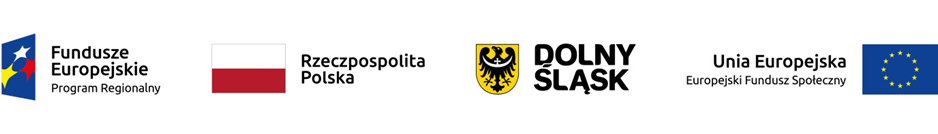 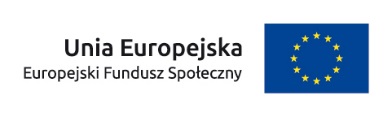 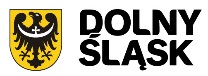 KRYTERIA FORMALNE(nieweryfikowane na podstawie oświadczeń)
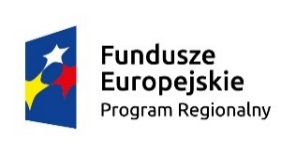 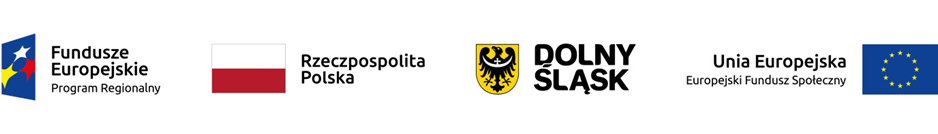 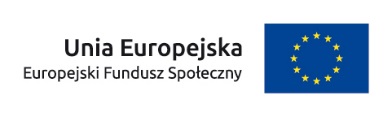 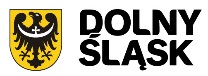 KRYTERIA FORMALNE(nieweryfikowane na podstawie oświadczeń)
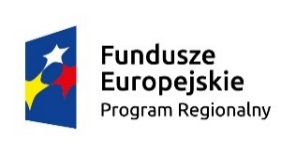 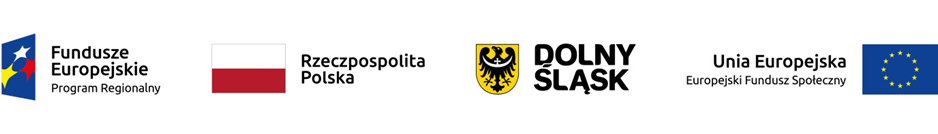 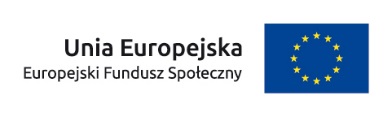 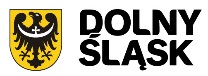 KRYTERIA FORMALNE(nieweryfikowane na podstawie oświadczeń)
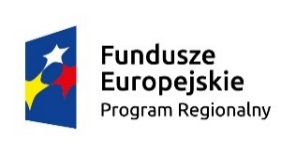 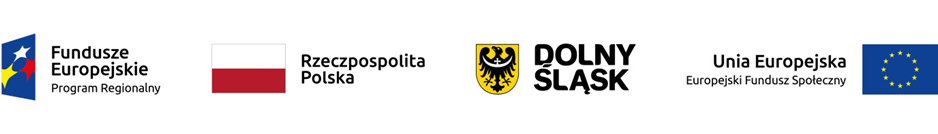 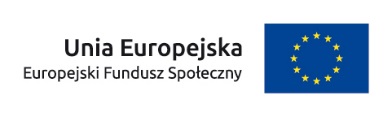 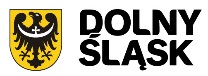 KRYTERIA DOSTĘPU
W ramach konkursu mamy 7 kryteriów dostępu.
28
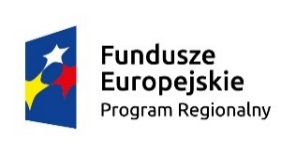 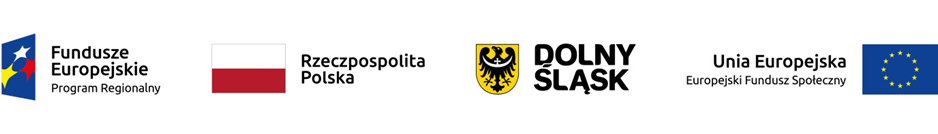 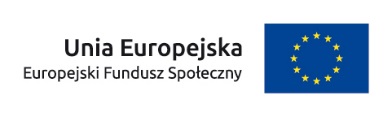 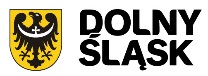 KRYTERIA DOSTĘPU
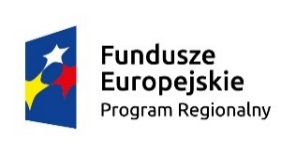 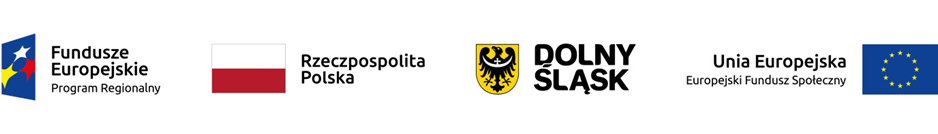 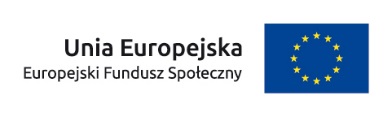 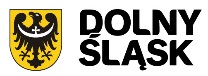 KRYTERIA DOSTĘPU
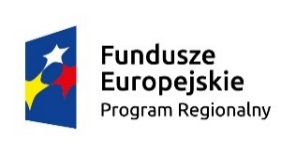 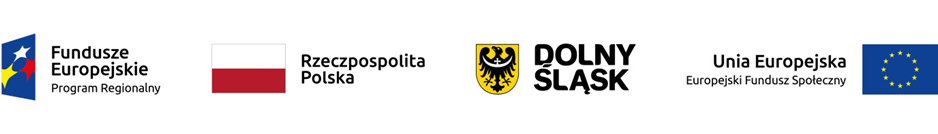 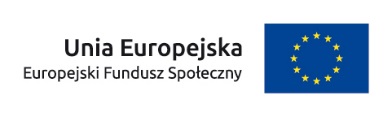 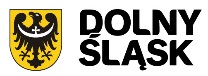 KRYTERIA DOSTĘPU
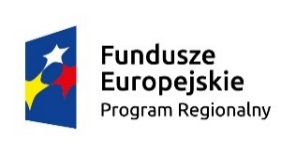 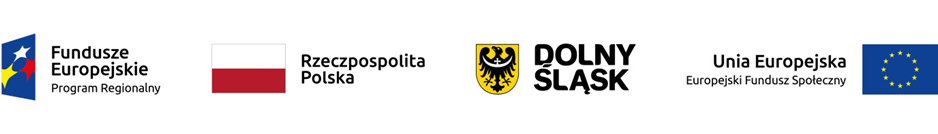 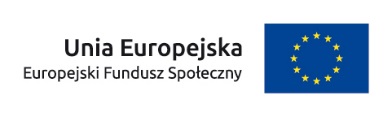 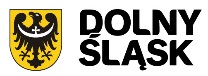 KRYTERIA DOSTĘPU
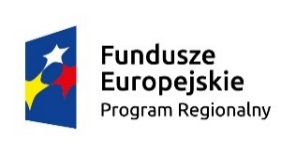 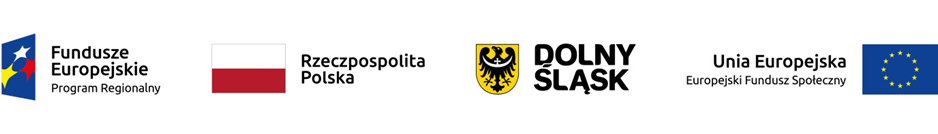 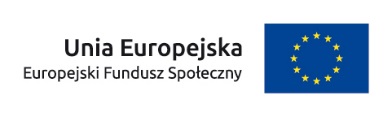 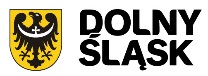 KRYTERIA DOSTĘPU
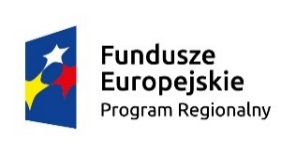 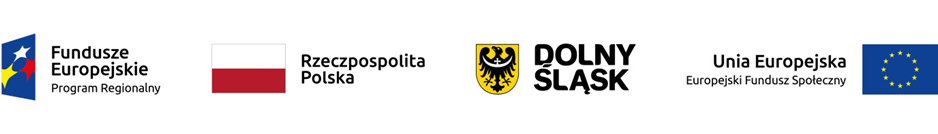 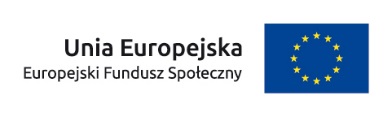 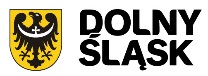 KRYTERIA DOSTĘPU
Wskaźnik efektywności zatrudnieniowej jest mierzony za pomocą wskaźnika „liczba osób, które po opuszczeniu programu podjęły pracę lub kontynuowały zatrudnienie” i wynosi co najmniej 50% całkowitej liczby osób, które zakończyły udział w projekcie. 
Zakończenie udziału w projekcie to zakończenie uczestnictwa w formie lub formach wsparcia przewidzianych dla danego uczestnika w ramach projektu. Przerwanie udziału w projekcie z powodu podjęcia pracy wcześniej, niż uprzednio było to planowane, należy również uznać za zakończenie udziału w projekcie na potrzeby weryfikacji kryterium efektywności zatrudnieniowej.
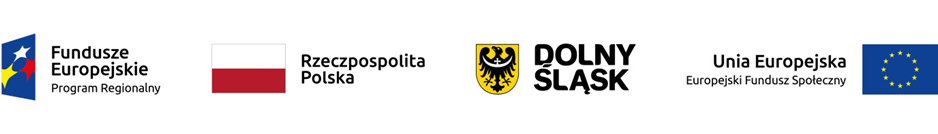 KRYTERIA DOSTĘPU
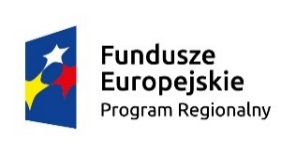 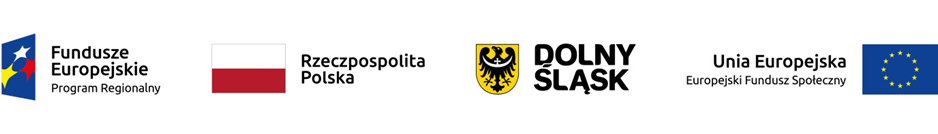 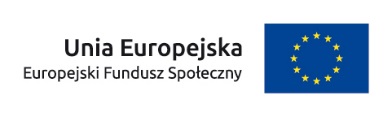 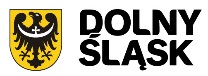 KRYTERIA HORYZONTALNE
W ramach konkursu mamy 4 kryteria horyzontalne.
36
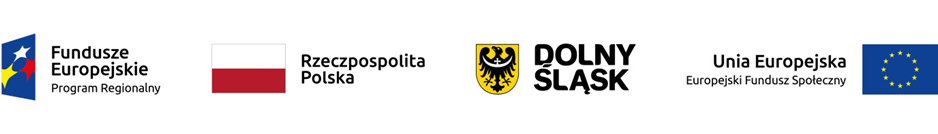 Kryteria horyzontalne
Kryterium zgodności projektu z prawem 
Czy w trakcie oceny nie stwierdzono niezgodności z prawodawstwem krajowym i unijnym w zakresie odnoszącym się do sposobu realizacji i zakresu projektu?
Kryterium zgodności z właściwymi politykami i zasadami 	
Czy projekt jest zgodny z zasadą zrównoważonego rozwoju? 	
Kryterium zgodności z właściwymi politykami i zasadami 	
Czy projekt jest zgodny z zasadą równości szans kobiet i mężczyzn? 
Kryterium zgodności z właściwymi politykami i zasadami 		
Czy projekt jest zgodny z zasadą równości szans i niedyskryminacji, w tym dostępności dla osób z niepełnosprawnościami?

IOK na etapie negocjacji dopuszcza możliwość poprawy/uzupełnienia wniosku o dofinansowanie w sposób skutkujący jego spełnieniem. Niespełnienie kryterium po ewentualnym dokonaniu jednorazowej korekty oznacza odrzucenie projektu na etapie negocjacji.
37
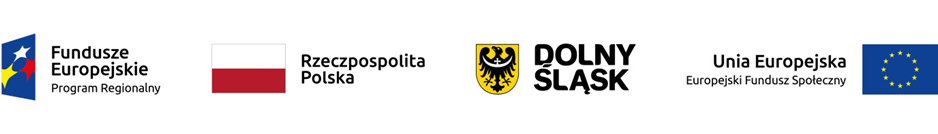 Realizacja zasad horyzontalnychZasada równości szans kobiet i mężczyzn
Ocena zgodności projektów współfinansowanych z EFS z zasadą równości szans kobiet i mężczyzn odbywa się na podstawie tzw. „standardu minimum” stanowiącego załącznik nr 1 do „Wytycznych w zakresie realizacji zasady równości szans i niedyskryminacji, w tym dostępności dla osób z niepełnosprawnościami oraz zasady równości szans kobiet i mężczyzn w ramach funduszy unijnych na lata 2014-2020”.
Zasada równości szans kobiet i mężczyzn, to zasada, która ma prowadzić do podejmowania działań na rzecz osiągnięcia stanu, w którym kobietom i mężczyznom przypisuje się taką samą wartość społeczną, równe prawa i równe obowiązki oraz gdy mają oni równy dostęp do zasobów (środki finansowe, szanse rozwoju), z których mogą korzystać. Zasada ta ma gwarantować możliwość wyboru drogi życiowej bez ograniczeń wynikających ze stereotypów płci. Jest to również uwzględnienie perspektywy płci w głównym nurcie wszystkich procesów politycznych, priorytetów i działań w ramach RPO WD, na wszystkich jego etapach wdrażania, tj. na etapie planowania, realizacji, ewaluacji. To celowe, systematyczne i świadome ocenianie danej polityki i działań z perspektywy wpływu na warunki życia kobiet i mężczyzn, które ma na celu przeciwdziałanie dyskryminacji i osiągniecie równości szans kobiet i mężczyzn.
38
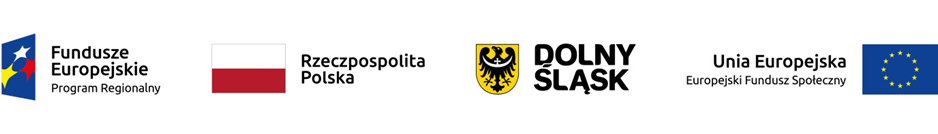 Realizacja zasad horyzontalnychZasada równości szans i niedyskryminacji, w tym dostępności dla osób z niepełnosprawnościami
Zasada równości szans i niedyskryminacji polega na umożliwieniu wszystkim osobom – bez względu na płeć, wiek, niepełnosprawność, rasę lub pochodzenie etniczne, wyznawaną religię lub światopogląd, orientację seksualną, miejsce zamieszkania – sprawiedliwego, pełnego uczestnictwa we wszystkich dziedzinach życia na jednakowych zasadach.
Wnioskodawca zobowiązany jest do realizacji projektu w oparciu o standardy dostępności dla polityki spójności na lata 2014-2020, stanowiące załącznik  nr 2 do Wytycznych  w zakresie realizacji zasady równości szans i niedyskryminacji, w tym dostępności dla osób z niepełnosprawnościami oraz zasady równości szans kobiet i mężczyzn w ramach funduszy unijnych na lata 2014-2020 aktualnych na dzień przyjęcia kryterium. 
Jest to zestaw jakościowych i technicznych wymagań w stosunku do wsparcia finansowanego ze środków funduszy polityki spójności, w celu zapewnienia osobom z niepełnosprawnościami możliwości skorzystania z udziału w projektach, jak i z efektów ich realizacji. Wnioskodawcę obowiązuje 6 standardów: szkoleniowy, edukacyjny, informacyjno-promocyjny, cyfrowy, architektoniczny oraz transportowy.
39
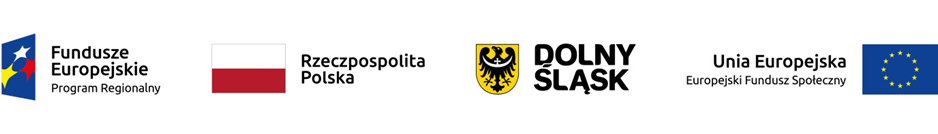 Realizacja zasad horyzontalnychZasada równości szans i niedyskryminacji, w tym dostępności dla osób z niepełnosprawnościami cd.
Standard szkoleniowy dotyczy realizacji szkoleń, kursów, warsztatów czy doradztwa
Standard cyfrowy dotyczy dokumentów elektronicznych, multimediów, serwisów internetowych (m.in. innymi strony, portale, platformy i moduły e-learningowe, aplikacje webowe, formularze online, serwisy społecznościowe)
Standard edukacyjny dotyczy budowanych, modernizowanych lub wyposażanych placówek edukacyjnych
Standard informacyjno-promocyjny dotyczy organizowanych kampanii medialnych, materiałów informacyjnych i wydarzeń informacyjno-promocyjnych w ramach projektów
Standard architektoniczny dotyczy dostosowania architektonicznego budynków jak i otoczenia dla osób z niepełnosprawnościami
Standard transportowy dotyczy infrastruktury transportu publicznego
40
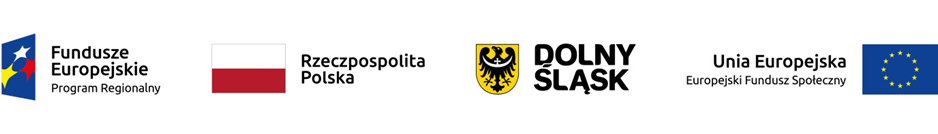 Realizacja zasad horyzontalnychZasada zrównoważonego rozwoju
Zasada zrównoważonego rozwoju oznacza, że rozwój społeczny i gospodarczy nie może pozostawać w konflikcie z interesami ochrony środowiska i ładu przestrzennego. Projektowane działania muszą zatem uwzględniać potrzeby przyszłych pokoleń, dlatego nie mogą naruszać równowagi przyrodniczej i przestrzennej. Wszelkie działania będą realizowane z uwzględnieniem potrzeb zachowania różnorodności biologicznej, zrównoważonego podejścia do użytkowania zasobów przyrody, przywrócenia i utrwalenia ładu przestrzennego oraz wymogów ochrony obszarów cennych przyrodniczo, w tym ich integralności i spójności.

Przykłady: minimalizowanie ilości drukowanych materiałów szkoleniowych i umieszczanie ich w sieci w formie elektronicznej, drukowanie dwustronne materiałów szkoleniowych, w miarę możliwości zastępowanie drukowania umieszczaniem ich na stronach www (eliminujemy wtedy również płyty CD), w miarę możliwości wykorzystywanie sal zaprojektowanych w systemie energooszczędnym, wyrzucanie zużytego papieru do pojemników na makulaturę, świadome używanie klimatyzacji i otwieranie okien w sytuacjach, gdy pozwoli to na utrzymanie właściwej temperatury, korzystanie tylko z niezbędnego źródła światła np. jeśli w pokoju jest tylko 1 osoba – nie trzeba używać wszystkich żarówek.
41
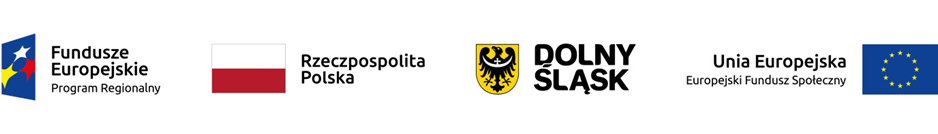 Realizacja zasad horyzontalnychKoncepcja „uniwersalnego projektowania”
Koncepcja uniwersalnego projektowania - projektowanie produktów, środowiska, programów i usług w taki sposób, by były użyteczne dla wszystkich, w możliwie największym stopniu, bez potrzeby adaptacji lub specjalistycznego projektowania. Uniwersalne projektowanie nie wyklucza możliwości zapewniania dodatkowych udogodnień dla szczególnych grup osób z niepełnosprawnościami, jeżeli jest to potrzebne.
Co do zasady, wszystkie produkty projektów realizowanych ze środków EFS, EFRR i FS (produkty, towary, usługi, infrastruktura) są dostępne dla wszystkich osób, w tym również dostosowane do zidentyfikowanych potrzeb osób z niepełnosprawnościami. Oznacza to, że muszą być zgodne z koncepcją uniwersalnego projektowania, opartego na ośmiu regułach:
1. Użyteczność dla osób o różnej sprawności
2. Elastyczność w użytkowaniu
3. Proste i intuicyjne użytkowanie
4. Czytelna informacja
5. Tolerancja na błędy
6. Wygodne użytkowanie bez wysiłku
7. Wielkość i przestrzeń odpowiednie dla dostępu i użytkowania
8. Percepcja równości
Wszystkie projekty (zarówno z EFS jak i z EFRR) powinny być dostępne dla osób niepełnosprawnych – co nie oznacza automatycznie, że muszą być one uniwersalnie zaprojektowane, tzn. od razu, z góry zapewniać zestaw wszelkiego rodzaju możliwych ułatwień dla różnych rodzajów niepełnosprawności . To dotyczy tylko projektów, w których powstaje nowa infrastruktura lub istniejąca jest znacząco przebudowywana.
42
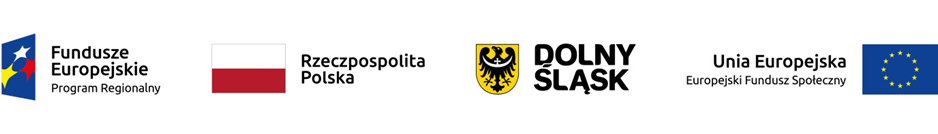 Mechanizm racjonalnych usprawnień
W przypadku planowania projektu/usługi w pierwszej kolejności należy dążyć do zapewnienia jej dostępności w oparciu o koncepcję uniwersalnego projektowania. Mechanizm racjonalnych usprawnień (MRU) jako narzędzie zapewnienia dostępności jest rozpatrywany w drugiej kolejności.
W projektach ogólnodostępnych, w przypadku wystąpienia potrzeby sfinansowania kosztów wynikających z posiadanych niepełnosprawności przez uczestników (lub personel) projektu, Beneficjent korzysta z przesunięcia środków w projekcie lub wnioskuje do IOK będącej stroną umowy o dofinansowanie projektu o zwiększenie wartości projektu. Maksymalny koszt MRU na 1 osobę w projekcie wynosi wtedy 12 tysięcy złotych brutto.
43
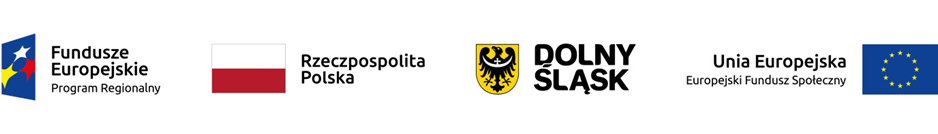 Kryteria merytoryczne
10 ogólnych kryteriów merytorycznych oraz 1 kryterium merytoryczne specyficzne dla naboru
44
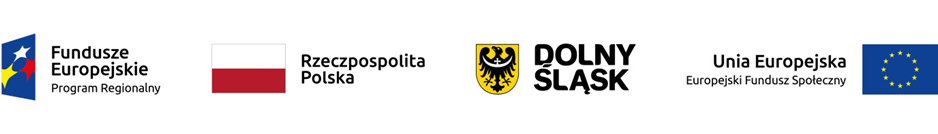 Kryteria merytoryczne ogólne – kryteria 1-10
Kryterium zgodność projektu z celami szczegółowymi RPO WD 2014-2020
Kryterium celowości projektu
Kryterium osiągnięcia skwantyfikowanych rezultatów
Kryterium doboru grupy docelowej
Kryterium trafności
Kryterium racjonalności harmonogramu
Kryterium adekwatności sposobu zarządzania
Kryterium potencjału
Kryterium doświadczenia
Kryterium budżetu projektu
45
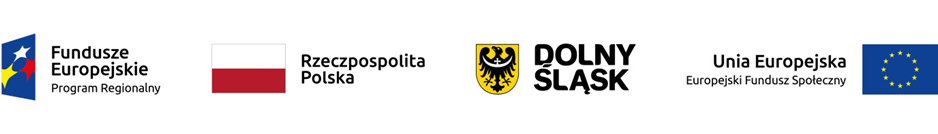 Kryteria merytoryczne ogólne – kryterium 11
Kryterium spełnienia minimalnych wymagań
Czy projekt otrzymał wymagane minimum 60 punktów ogółem oraz co najmniej 60% punktów w poszczególnych grupach kryteriów merytorycznych: 
kryteria nr 1, 2 oraz 3, 
kryterium nr 4, 
kryteria nr 5 oraz 6, 
kryteria nr 7 oraz 8, 
kryterium nr 9, 
kryterium nr 10 
oraz otrzymał pozytywną ocenę lub został skierowany do negocjacji w zakresie spełnienia kryteriów dostępu (jeśli były weryfikowane na etapie oceny merytorycznej), horyzontalnych oraz kryteriów merytorycznych specyficznych dla poszczególnych naborów?
46
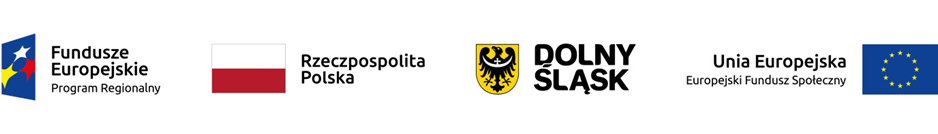 Kryterium merytoryczne specyficzne dla naboru
Kryterium zgodności z SzOOP
Czy projekt jest zgodny z zapisami SzOOP RPO WD 2014-2020 właściwymi dla typu projektu 8.5 A aktualnymi na dzień przyjęcia kryterium? 
Kryterium ma na celu zweryfikować zgodność z zapisami SzOOP. Dofinansowania nie może otrzymać projekt, który zakłada realizację działań niezgodnych z zapisami SzOOP. Kryterium jest weryfikowane na podstawie zapisów wniosku o dofinansowanie. W zakresie kryterium IOK dopuszcza możliwość skierowania projektu do etapu negocjacji w celu poprawy/uzupełnienia kwestii wskazanych przez KOP, w sposób skutkujący spełnieniem kryterium.
47
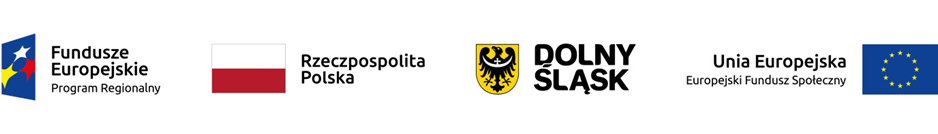 Kryteria premiujące
4 kryteria – max. 25 punktów
48
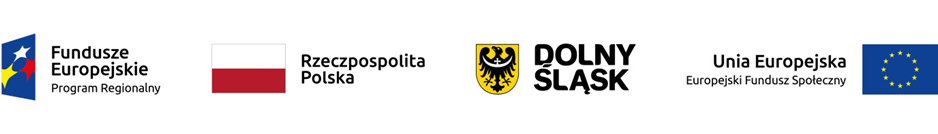 KRYTERIA PREMIUJĄCE
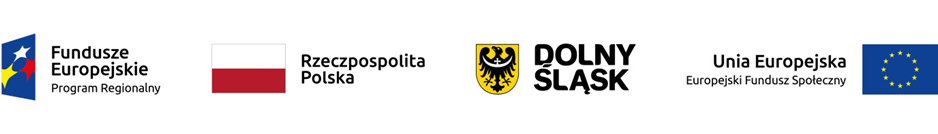 KRYTERIA PREMIUJĄCE
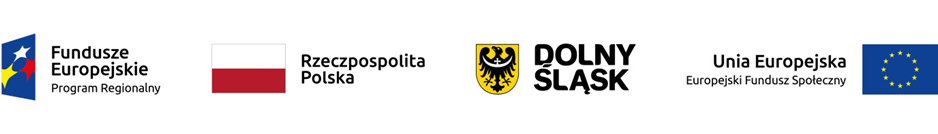 KRYTERIA PREMIUJĄCE
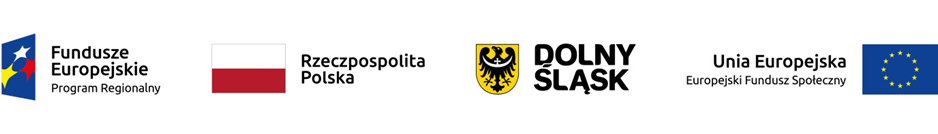 KRYTERIA PREMIUJĄCE
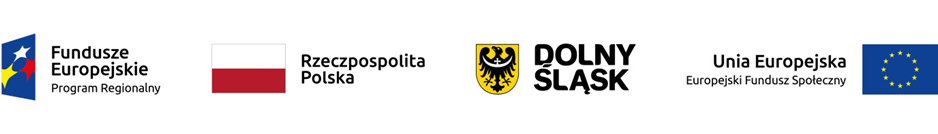 Kryterium etapu negocjacji
53
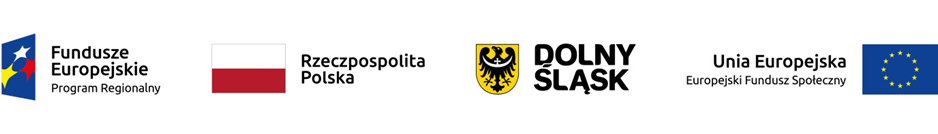 KRYTERIA ETAPU NEGOCJACJI
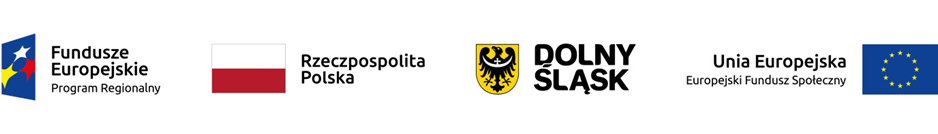 Najczęstsze błędy występujące we wnioskach o dofinansowanie w konkursach realizowanych w RPO 2014-2020
55
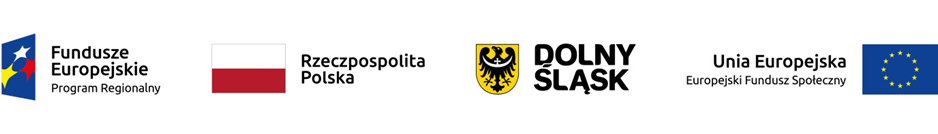 Błędna nazwa Wnioskodawcy lub błędne wykazywanie partnerów i innych podmiotów zaangażowanych w realizację projektu.
Dane Wnioskodawcy, Partnerów lub Realizatorów niezgodne z dokumentami rejestrowymi (KRS, Regon, wpis do CEiDG).
Zaznaczanie wartości „TAK w polu 1.17 wniosku „Projekt partnerski” – tzw. checkbox powinien być niezaznaczony (na wydruku odpowiedź „NIE”).
Wpisywanie w polu 2.9 adresu osoby do kontaktów roboczych zamiast adresu do korespondencji z Wnioskodawcą.
Brak dokumentów potwierdzających wybór Partnera.
Wybór Partnera niepublicznego przez podmiot sektora finansów publicznych z niedochowaniem terminu 21 dni.
Wpisywanie we wniosku niekompletnych informacji dot. spełnienia kryteriów dostępu.
Kopiowanie treści wniosków złożonych w odpowiedzi na inne konkursy.
Zbyt ogólne pozycje budżetowe, brak wyliczeń, brak uzasadnienia ponoszonych wydatków i przyjętych jednostek miary pod budżetem projektu.
Zbyt ogólny opis grupy docelowej, który nie pozwala na weryfikację założonych wartości docelowych wskaźników.
Brak wszystkich obligatoryjnych wskaźników.
56
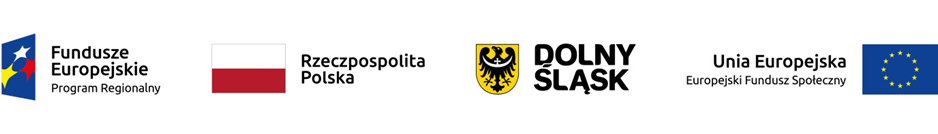 WSKAŹNIKI
57
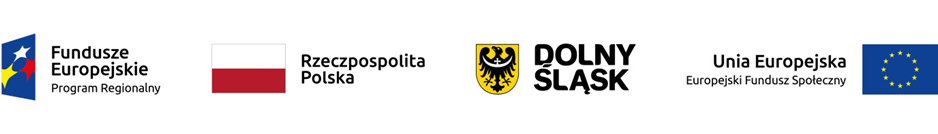 We wniosku o dofinansowanie należy wskazać i monitorować:
wszystkie niżej wymienione wskaźniki, które są adekwatne dla danego projektu, w tym co najmniej, jeden wskaźnik programowy produktu i jeden wskaźnik programowy rezultatu;
oraz
wszystkie niżej wymienione wskaźniki horyzontalne.

Wskaźnik produktu:
Liczba pracowników zagrożonych zwolnieniem z pracy oraz osób zwolnionych z przyczyn dotyczących zakładu pracy objętych wsparciem w programie [osoby]
Wskaźniki rezultatu:
Liczba osób, które po opuszczeniu programu podjęły pracę lub kontynuowały zatrudnienie [osoby]
Liczba osób, które uzyskały kwalifikacje lub nabyły kompetencje po opuszczeniu programu [osoby]
58
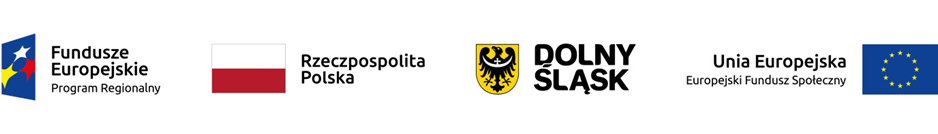 Wskaźnik horyzontalne
Wszystkie wskaźniki horyzontalne powinny być wybrane przez Wnioskodawcę już na etapie sporządzania wniosku o dofinansowanie, nawet gdy w chwili opracowania wniosku nie planuje on osiągnięcia wartości wskaźnika większej od zera. Nie ma obowiązku określania dla wskaźnika wartości docelowej na etapie wniosku o dofinansowanie.
Liczba projektów, w których sfinansowano koszty racjonalnych usprawnień dla osób z niepełnosprawnościami [szt.]
Liczba obiektów dostosowanych do potrzeb osób z niepełnosprawnościami [szt.]
Liczba osób objętych szkoleniami/doradztwem w zakresie kompetencji cyfrowych [osoby]
Liczba podmiotów wykorzystujących technologie informacyjno–komunikacyjne (TIK) [szt.]
Dodatkowo w ramach wniosku o dofinansowane projektu Wnioskodawca może określić inne, dodatkowe wskaźniki specyficzne dla danego projektu, o ile będzie to niezbędne dla prawidłowej realizacji projektu (tzw. wskaźniki projektowe).
W sytuacji, gdy w ramach projektu będą przyznawane środki na założenie własnej działalności gospodarczej, we wniosku o dofinansowanie należy określić wskaźnik:
Liczba osób, które podjęły działalność gospodarczą [osoby].
59
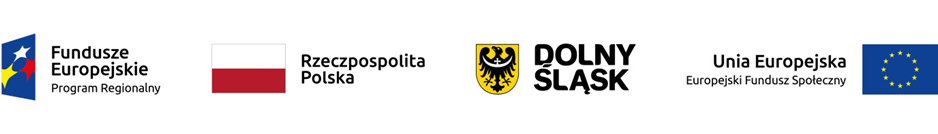 Informacje dotyczące składania wniosków
60
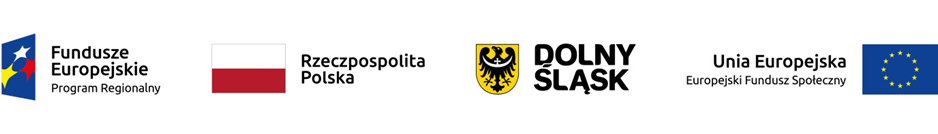 Nabór wniosków
Nabór wniosków za pośrednictwem systemu 
SOWA EFS RPDS 

rozpocznie się:	05.03.2020 r. o godz. 00:01 

zakończy się:	13.03.2020 r. o godz. 15:30
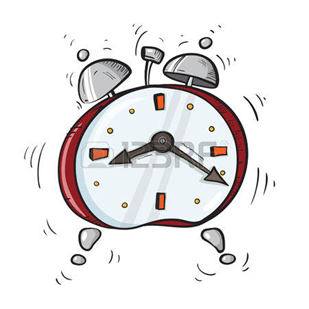 ORIENTACYJNY TERMIN ROZSTRZYGNIĘCIA KONKURSU

sierpień 2020 r.
61
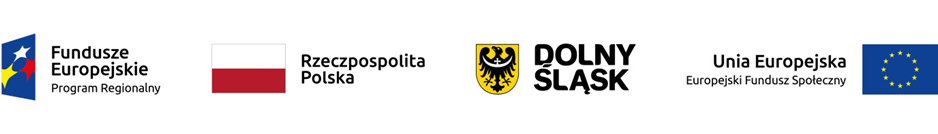 Nabór wniosków
Wnioski składane są na obowiązującym formularzu zgodnym z załącznikiem nr 1 do Regulaminu konkursu wyłącznie w formie dokumentu elektronicznego za pośrednictwem systemu obsługi wniosków aplikacyjnych SOWA EFS RPDS. 
Za datę wpływu wniosku o dofinansowanie do IOK uznaje się datę złożenia wersji elektronicznej wniosku w systemie obsługi wniosków aplikacyjnych SOWA EFS RPDS (decyduje data zegara systemowego SOWA EFS RPDS)
IOK nie wymaga złożenia wersji papierowej wniosku o dofinansowanie
W systemie SOWA w zakładce Pomoc dostępna jest aktualna instrukcja wypełniania wniosku – wersja 1.8.
62
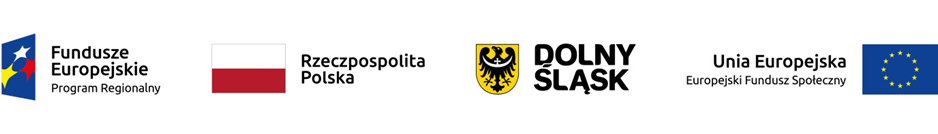 Sposób składania i wycofania wniosków o dofinansowanie
IOK nie wymaga dołączania do wniosku załączników innych niż wskazane Regulaminie konkursu i instrukcji wypełniania wniosku. Załączniki dołączone dodatkowo do wniosku nie będą brane pod uwagę w trakcie oceny.
Każdemu Wnioskodawcy przysługuje prawo wystąpienia do IOK o wycofanie złożonego przez siebie wniosku o dofinansowanie z uczestnictwa w procedurze wyboru projektu do dofinansowania. Aby wycofać wniosek, należy dostarczyć do IOK pismo z prośbą o wycofanie wniosku podpisane przez osobę/y uprawnioną/e do reprezentowania Wnioskodawcy, wskazaną/e we wniosku. 
	Pismo z prośbą o wycofanie zawiera następujące informacje: numer konkursu, nazwę Wnioskodawcy, datę złożenia wniosku o dofinansowanie projektu w systemie elektronicznym, sumę kontrolną wniosku, tytuł projektu. Skan pisma należy przesłać na adres e-mail: wroclaw.dwup@dwup.pl, a oryginał pisma przesłać kurierem lub pocztą lub złożyć osobiście do Instytucji  Organizującej Konkurs na adres:
Dolnośląski Wojewódzki Urząd Pracy
Filia we Wrocławiu
al. Armii Krajowej 54
50-541 Wrocław
	Powyższe wystąpienie jest skuteczne w każdym momencie przeprowadzania procedury wyboru projektu do dofinansowania.
Dane teleadresowe Wnioskodawcy podawane we wniosku muszą być aktualne. 
	Do rozstrzygnięcia konkursu wszelka korespondencja będzie przesyłana przez IOK elektronicznie poprzez moduł korespondencji w systemie SOWA EFS RPDS lub pisemnie na adres korespondencyjny podany przez Wnioskodawcę w pkt 2.9.4 wniosku.
63
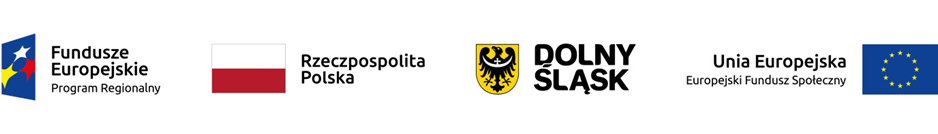 SOWA EFS RPDS https://generator-efs.dwup.pl
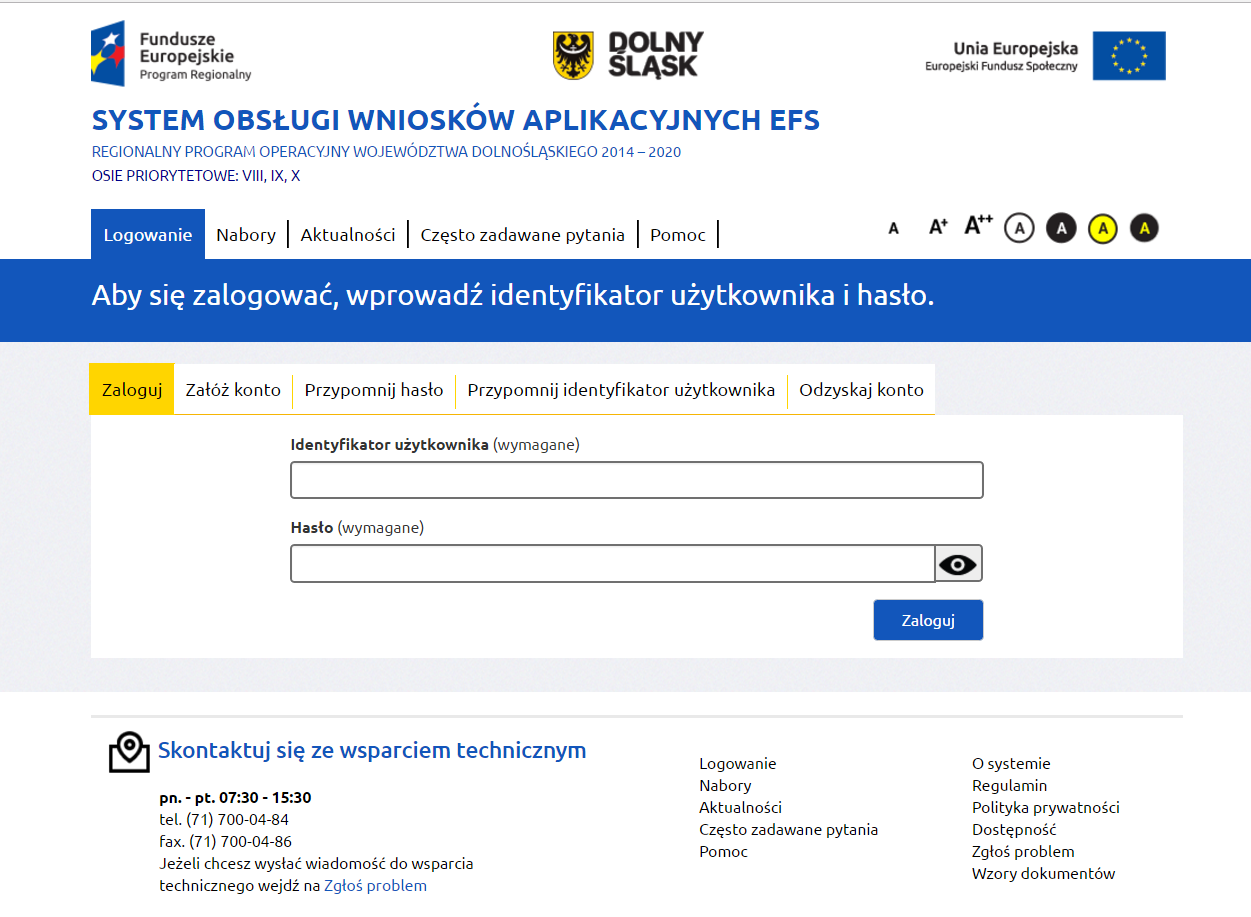 64
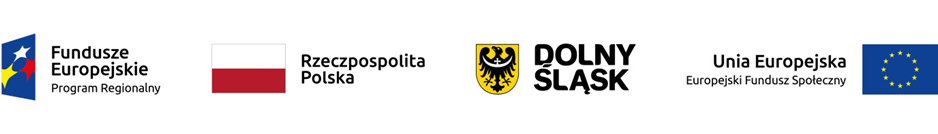 Pytania i odpowiedzi
Wyjaśnienia o charakterze ogólnym publikowane są na stronie internetowej IOK: www.rpo.dwup.pl
Pytania indywidualne można kierować na adres: promocja@dwup.pl lub telefonicznie: 71 39 74 110 lub 71 39 74 111 lub nr infolinii 0 800 300 376
65
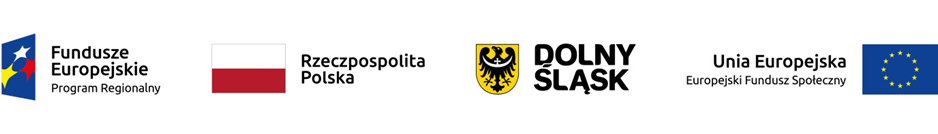 Dziękujemy za uwagę
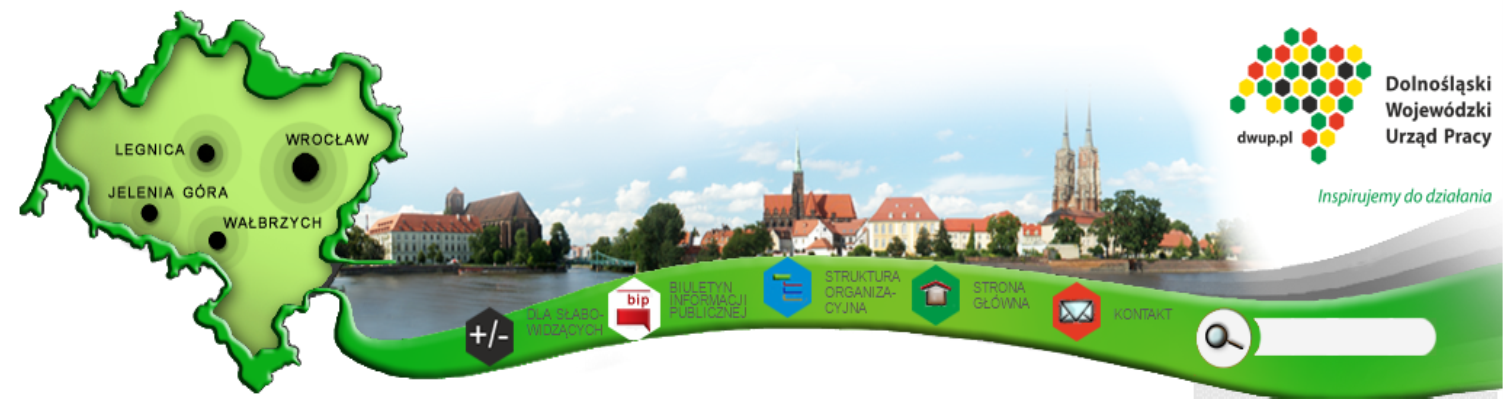 66